Please click on the “slide show” tab on the top bar and “From Beginning” tab to start the Activity
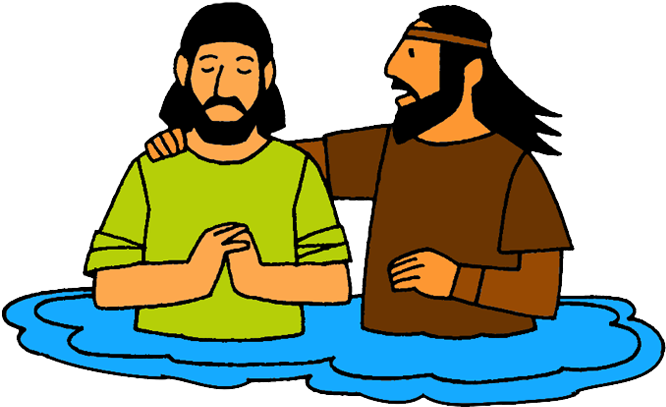 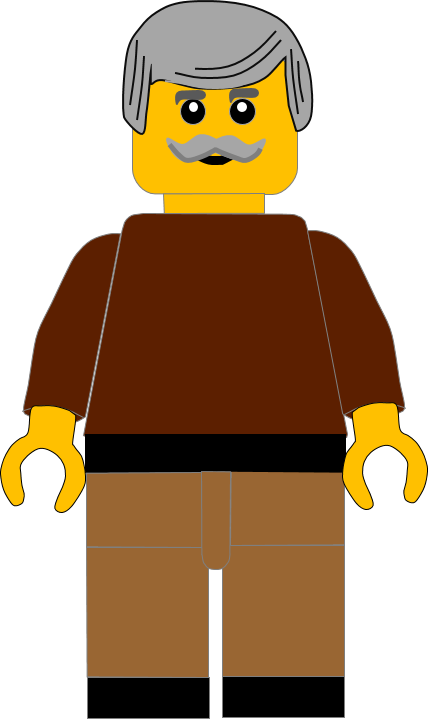 In this activity you  will be given 10 questions about the story of Jesus being baptized in 
Luke chapter 3 v 1 -22.

You will be given 3 possible answers to each question and you have to choose the right one.
Click here to start the quiz
Question 1:
What was the name of the man baptizing people with water?
James
John
Joshua
Press your answer
Question 1:
What was the name of the man baptizing people with water?
James
John
Joshua
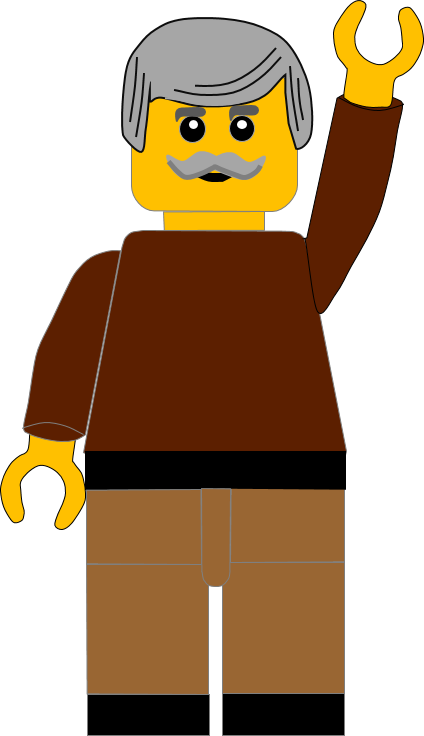 You are right.
JOHN the baptist was baptizing people with water. 
Well Done
Click for the next question
Question 2:
In which river was John baptizing people?
Jordan
Mersey
Nile
Press your answer
Question 2:
In which river was John baptizing people?
Jordan
Mersey
Nile
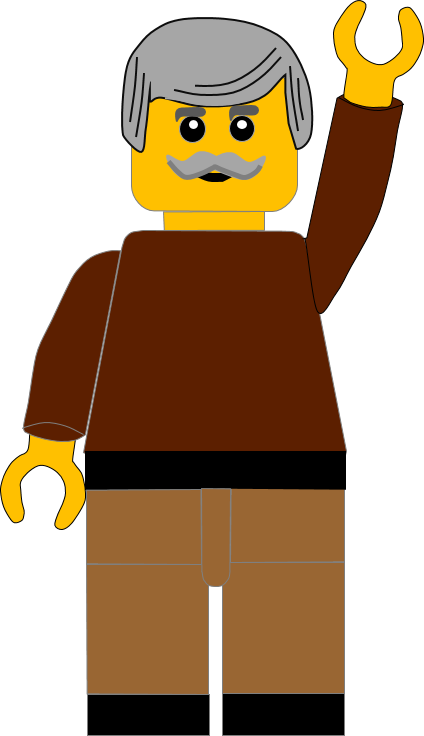 You are correct.
John was baptizing people in the River JORDAN.
Well Done
Click for the next question
Question 3:
What animal did John call the people?
Viper
Dog
Donkey
Press your answer
Question 3:
What animal did John call the people?
Viper
Dog
Donkey
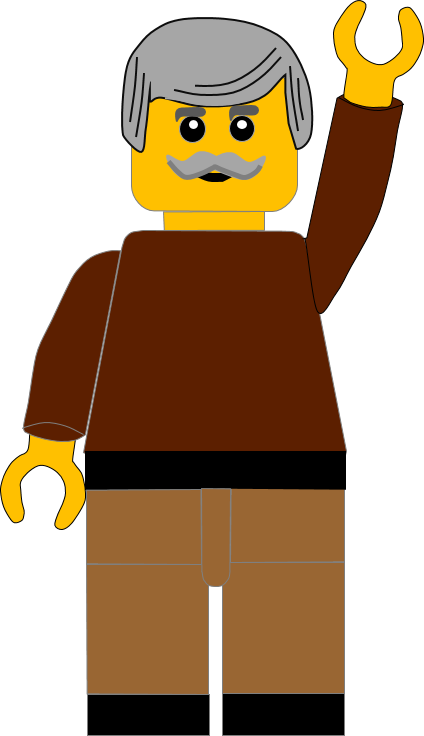 Fantastic answer.
John called the people VIPERs, which is another name for snakes.
Well Done
Click for the next question
Question 4:
What was the name of the Jewish ancestor that John said would not save the people?
Adam
Abraham
Moses
Press your answer
Question 4:
What was the name of the Jewish ancestor that John said would not save the people?
Adam
Abraham
Moses
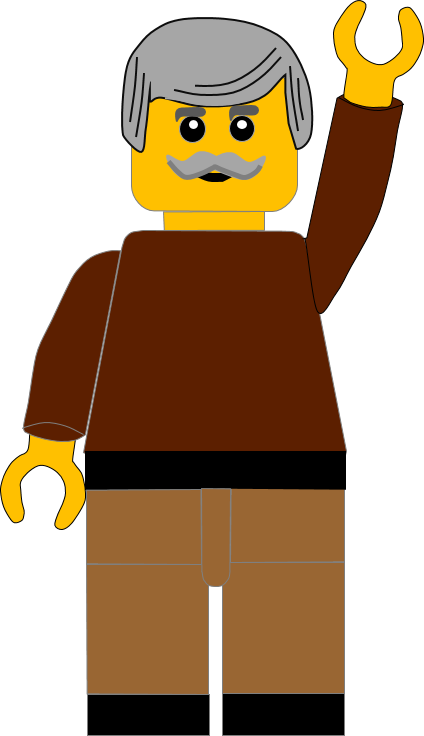 Great answer.
John told the people they couldn’t rely on
ABRAHAM to save them.
Well Done
Click for the next question
Question 5:
What did John tell the people they should give to someone in need?
Socks
Shoes
Shirt
Press your answer
Question 5:
What did John tell the people they should give to someone in need?
Socks
Shoes
Shirt
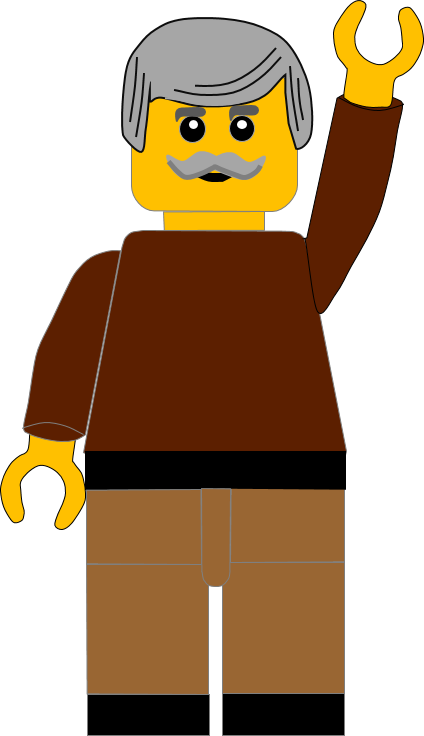 You are correct.
John said if anyone has 2 SHIRTs they should share them with someone who has none.
 Well Done
Click for the next question
Question 6:
What was John’s baptism with water a symbol of?
Religion
Repentance
Revenge
Press your answer
Question 6:
What was John’s baptism with water a symbol of?
Religion
Repentance
Revenge
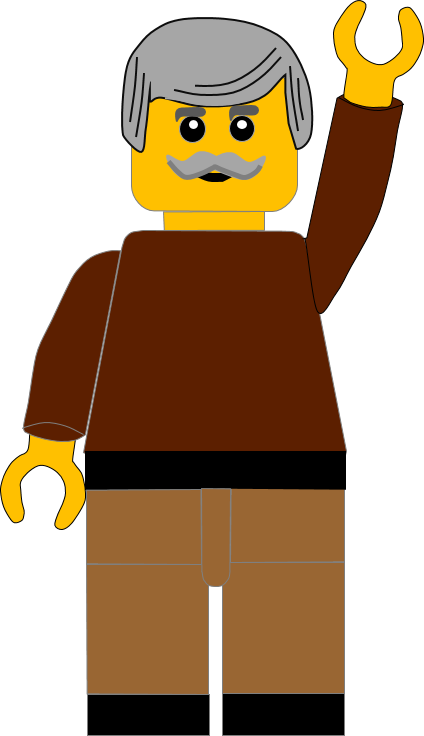 You are right.
BAPTISM with water is a sign of repentance ( being sorry). 
Well Done
Click for the next question
Question 7:
What did John say Jesus would baptize with?
Water
Perfume
Holy Spirit
Press your answer
Question 7:
What did John say Jesus would baptize with?
Water
Perfume
Holy Spirit
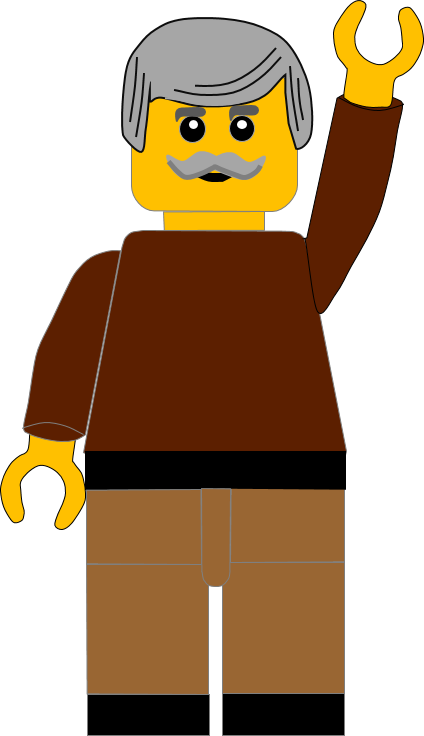 Spot on answer.
John said Jesus would baptize with the  HOLY SPIRIT.
Well Done
Click for the next question
Question 8:
What bird descended from heaven after Jesus was baptised?
Pigeon
Sparrow
Dove
Press your answer
Question 8:
What bird descended from heaven after Jesus was baptised?
Pigeon
Sparrow
Dove
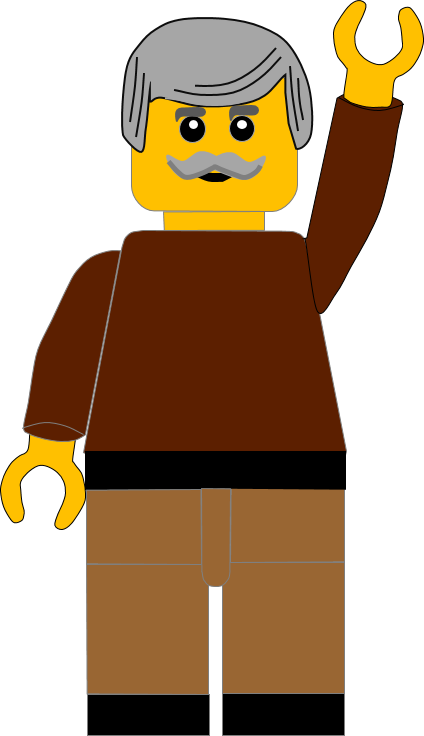 Great answer.
After Jesus was baptised a DOVE descended  from heaven.
Well Done.
Click for the next question
Question 9:
What was Jesus doing when the dove descended on him?
Praying
Preaching
Planning
Press your answer
Question 9:
What was Jesus doing when the dove descended on him?
Praying
Preaching
Planning
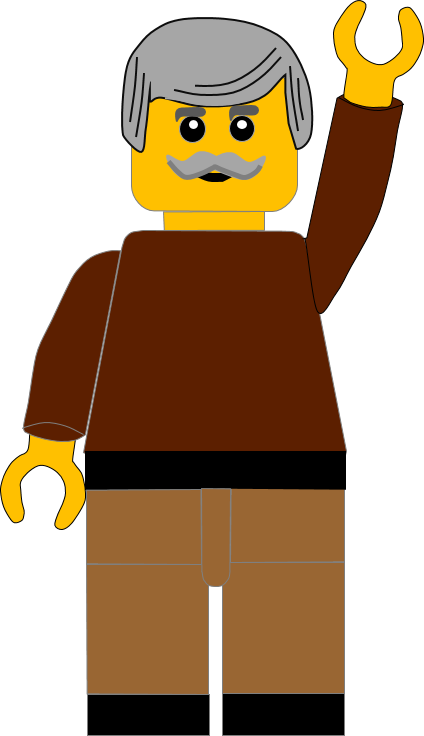 Fantastic answer.
Jesus was PRAYING when the dove descended from heaven.
Well Done
Click for the next question
Question 10:
How did God feel after Jesus was baptised?
Angry
Pleased
Frustrated
Press your answer
Question 10:
How did God feel after Jesus was baptised?
Angry
Pleased
Frustrated
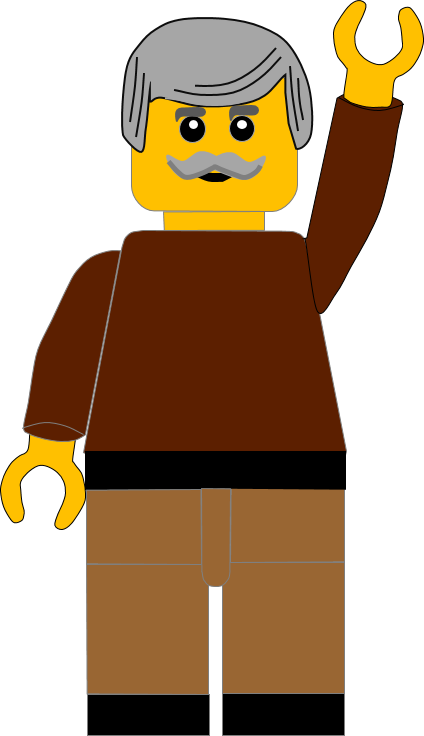 That’s the right answer.
God was PLEASED with Jesus after he was baptized. 
Well Done
Click for the next question
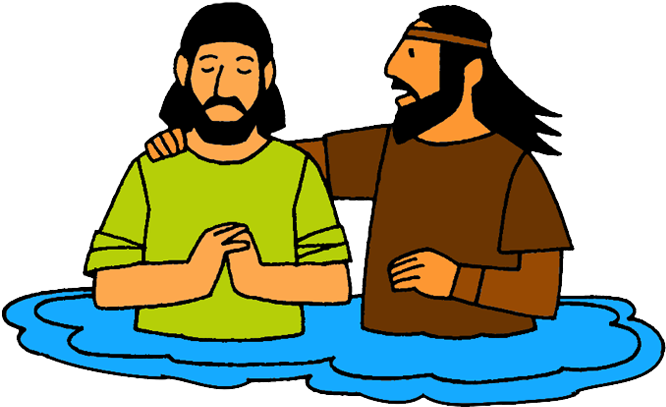 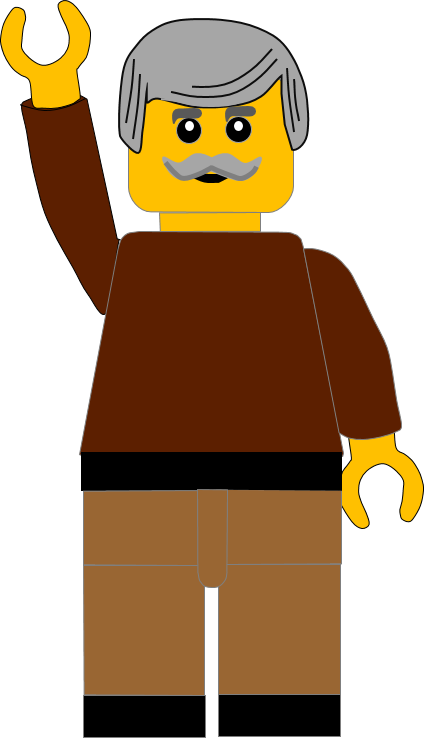 Well done for finishing the quiz.

I’ll have another one for you next week.

See you next time
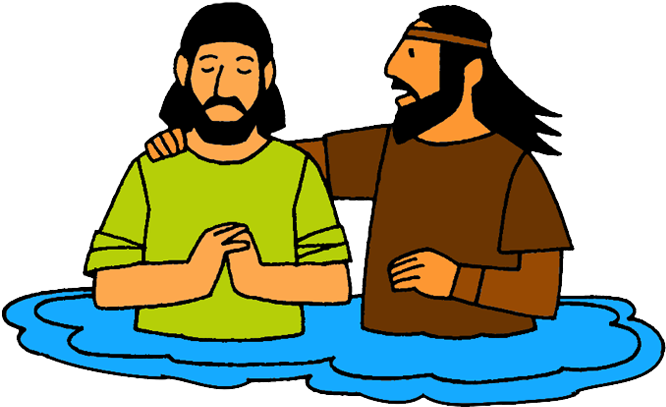 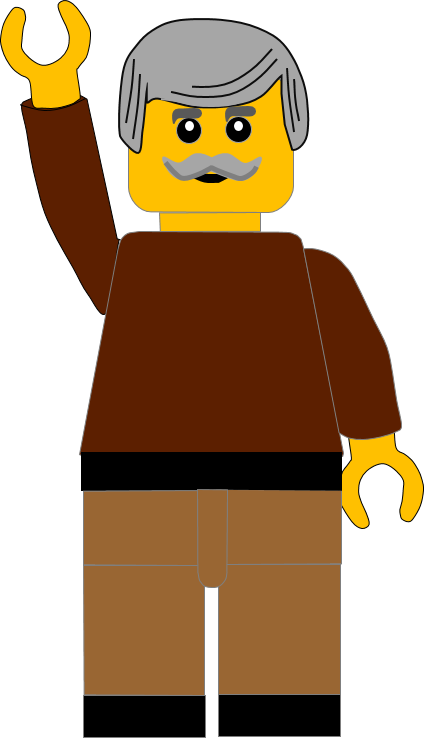 Whoops!

That’s not quite right.

Try again.
Click to return to the quiz